Rzeczpospolita Polska
Vybrané kulturní a přírodní zajímavosti Polska
Rozloha: 312 679 km2
Počet obyvatel: 38 milionů
Délka hranic: 3 582 km

Sousedé: Německo, ČR, Slovensko,  Ukrajina, Bělorusko, Litva, Rusko

Hlavní město: Varšava (Warszawa)
Prezident: Bronisław Komorowski
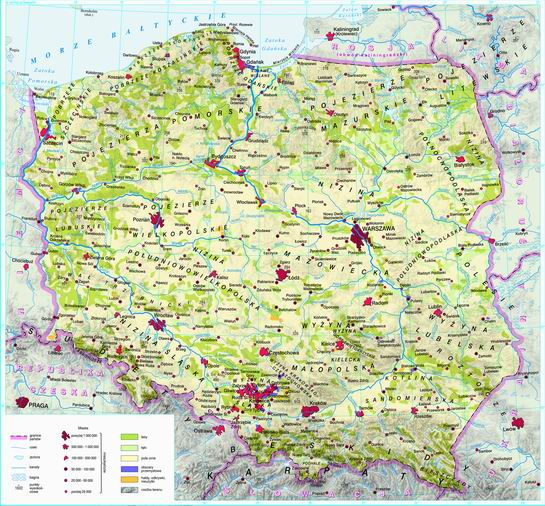 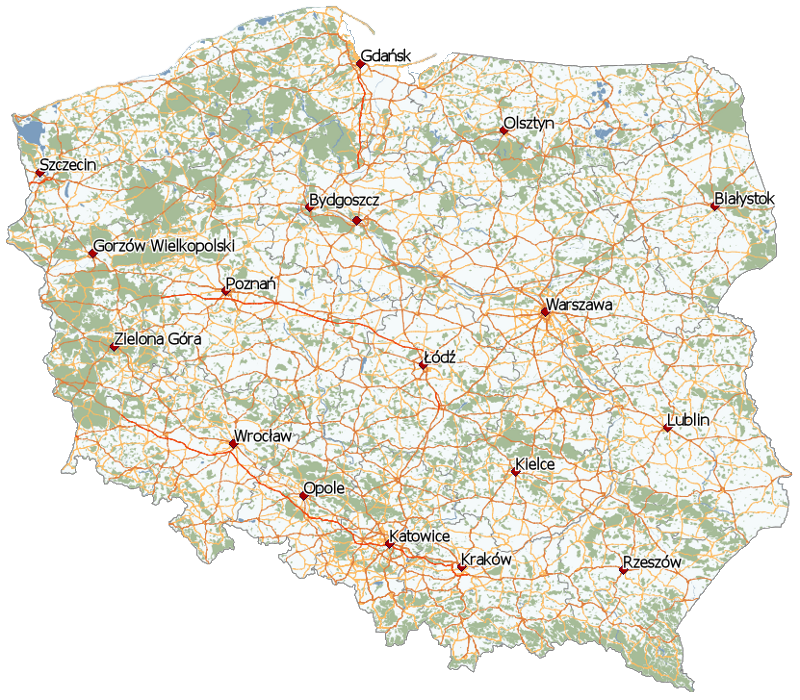 Warszawa
Rozloha: 517 Km2
Počet obyvatel: 1,7 mil.
 Mazovské vojvodství
Leží na řece Visle
Sídlo polského prezidenta, vlády, sejmu atd.
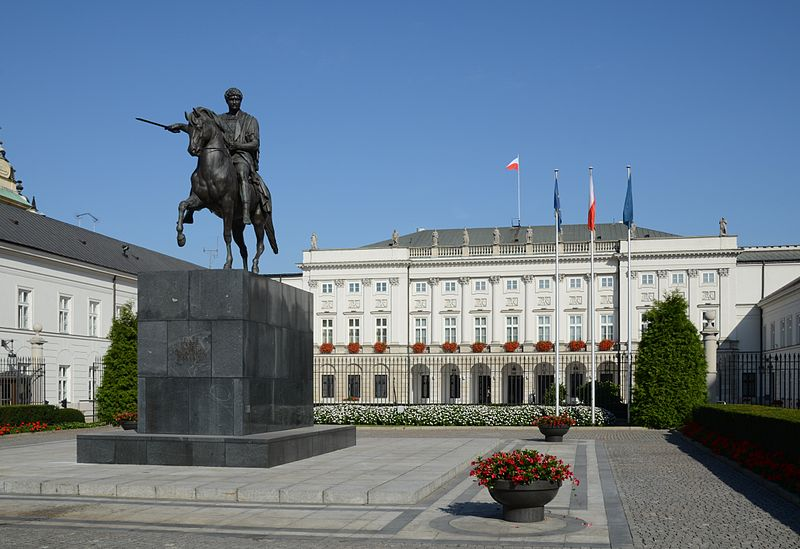 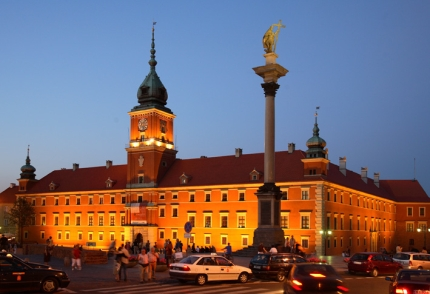 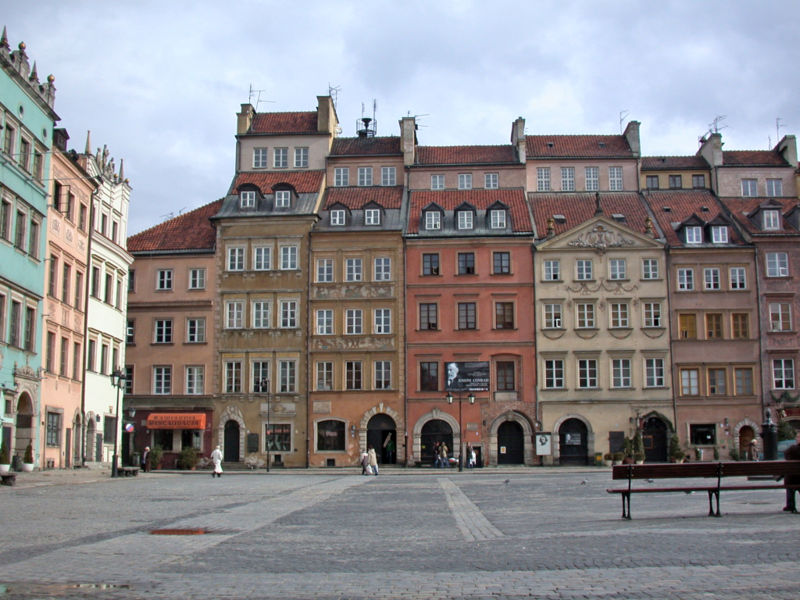 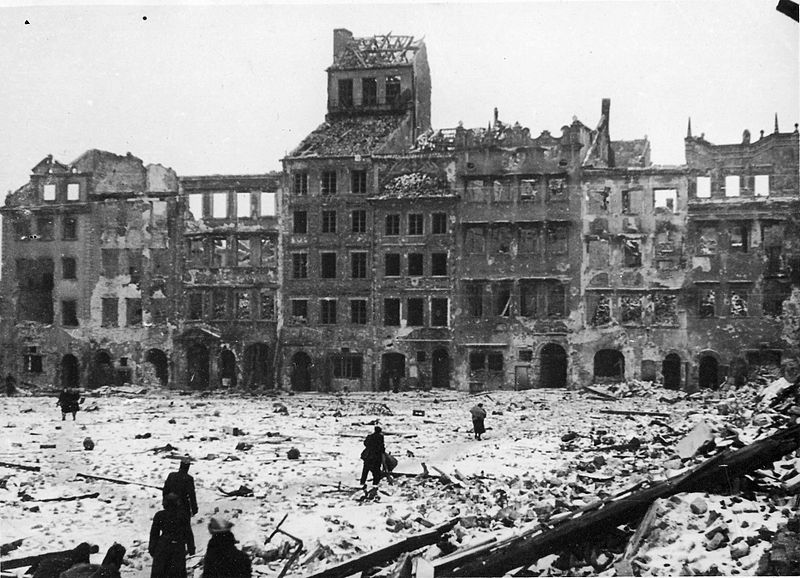 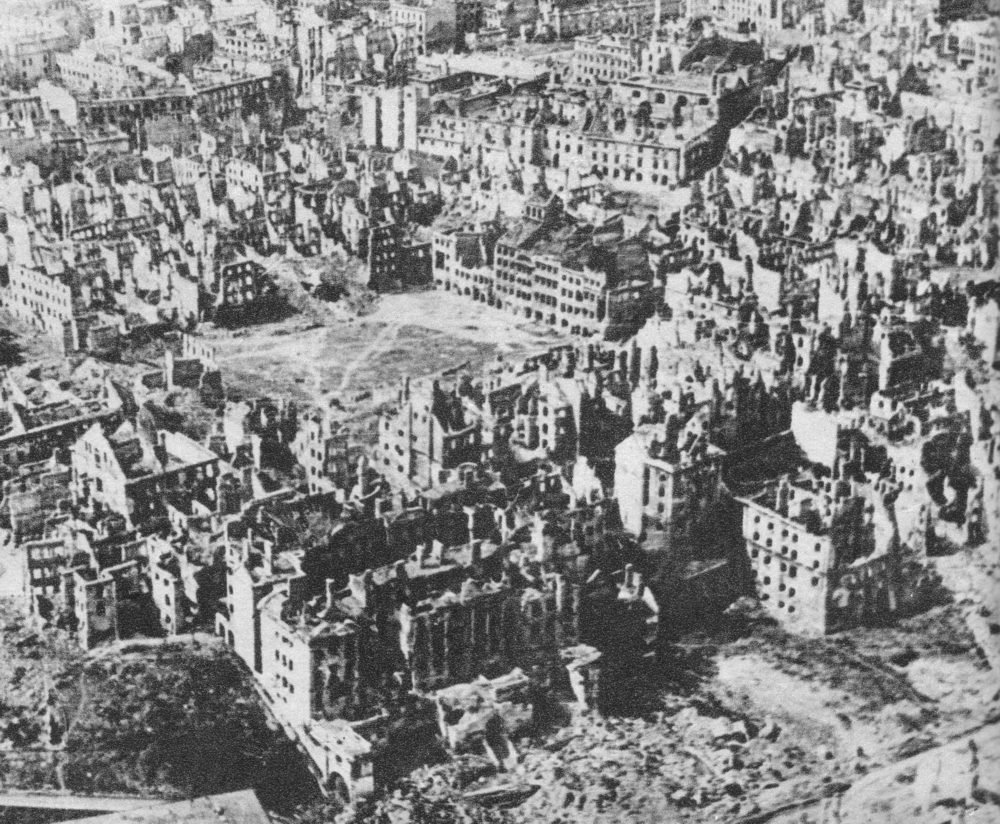 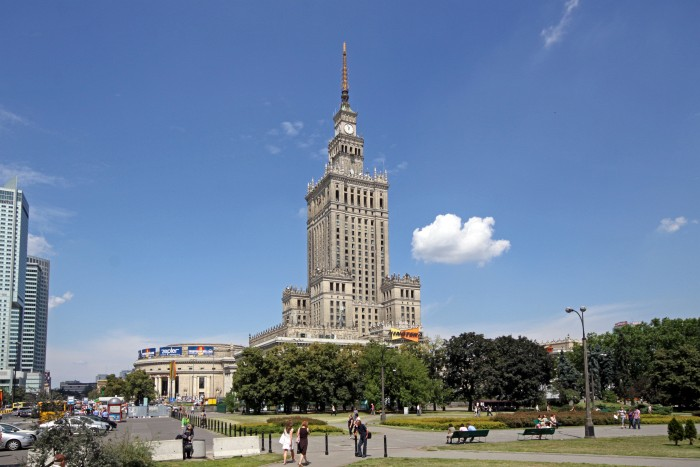 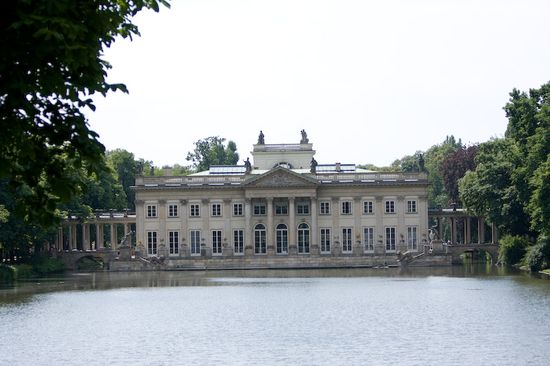 Kraków
Rozloha: 326 km2
Počet obyvatel: 750 000
Malopolské vojvodství
Leží na řece Visle
Jagellonská univerzita, 1364
Wawel
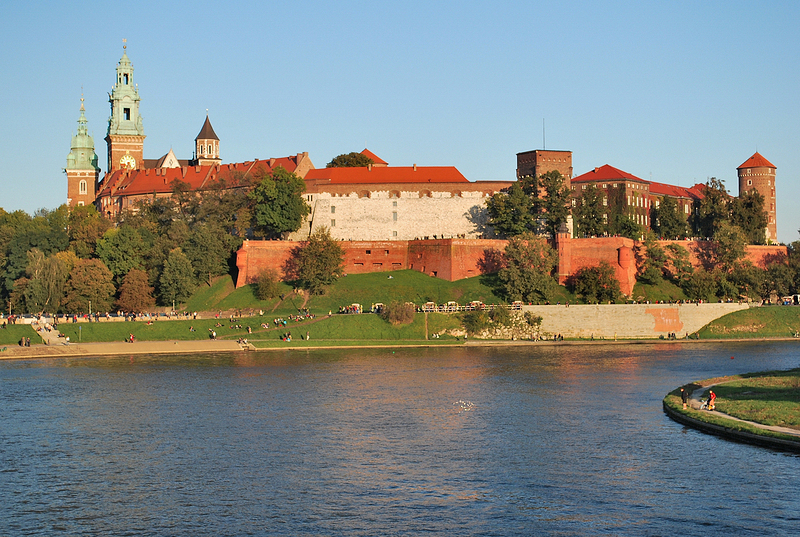 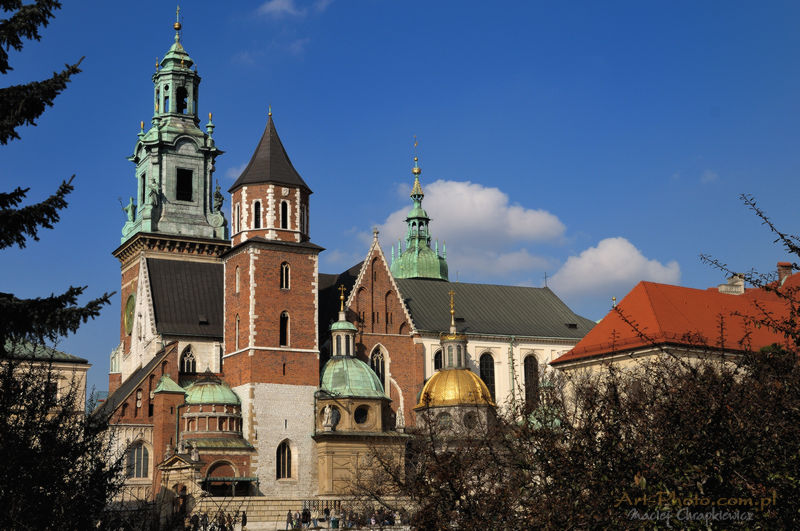 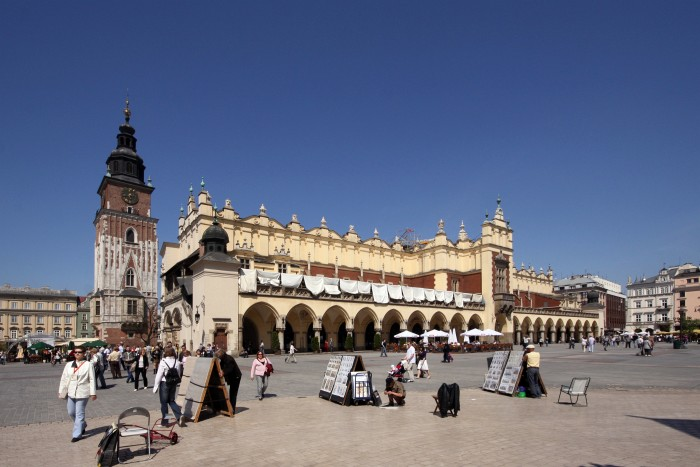 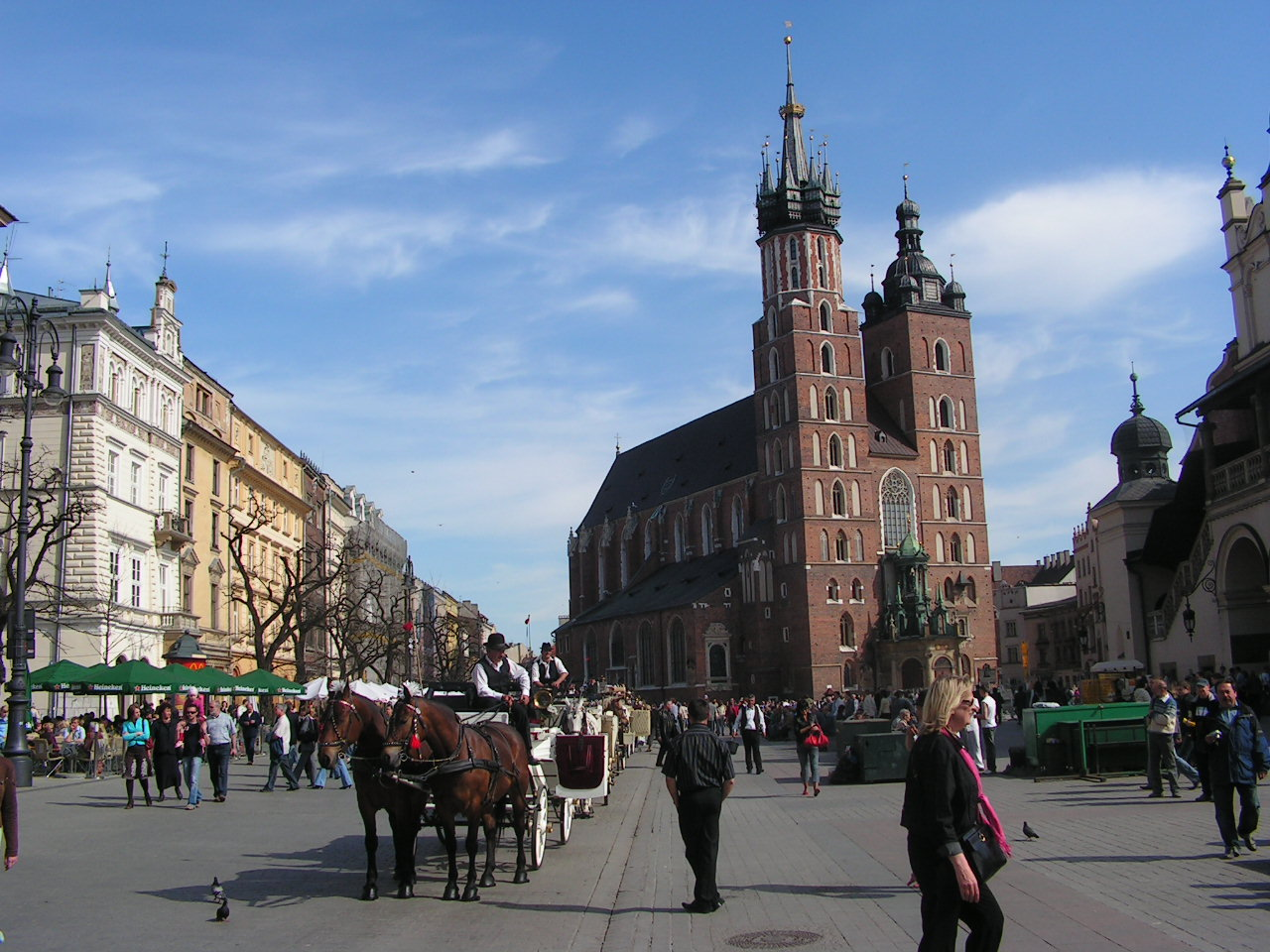 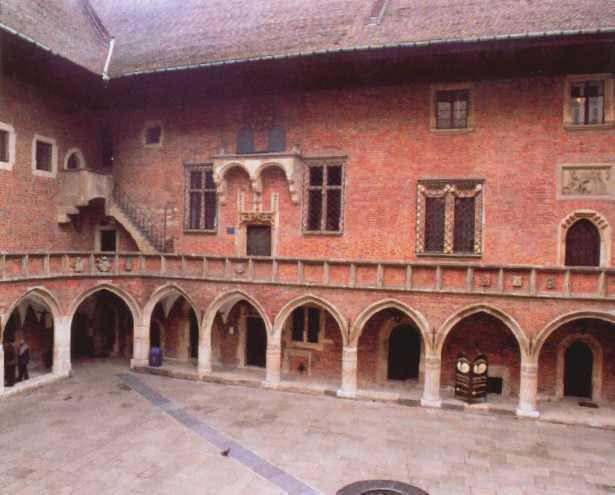 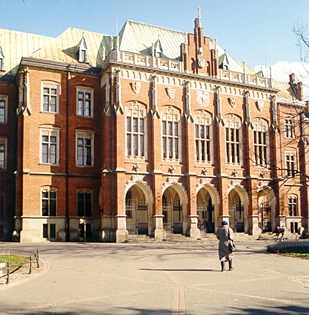 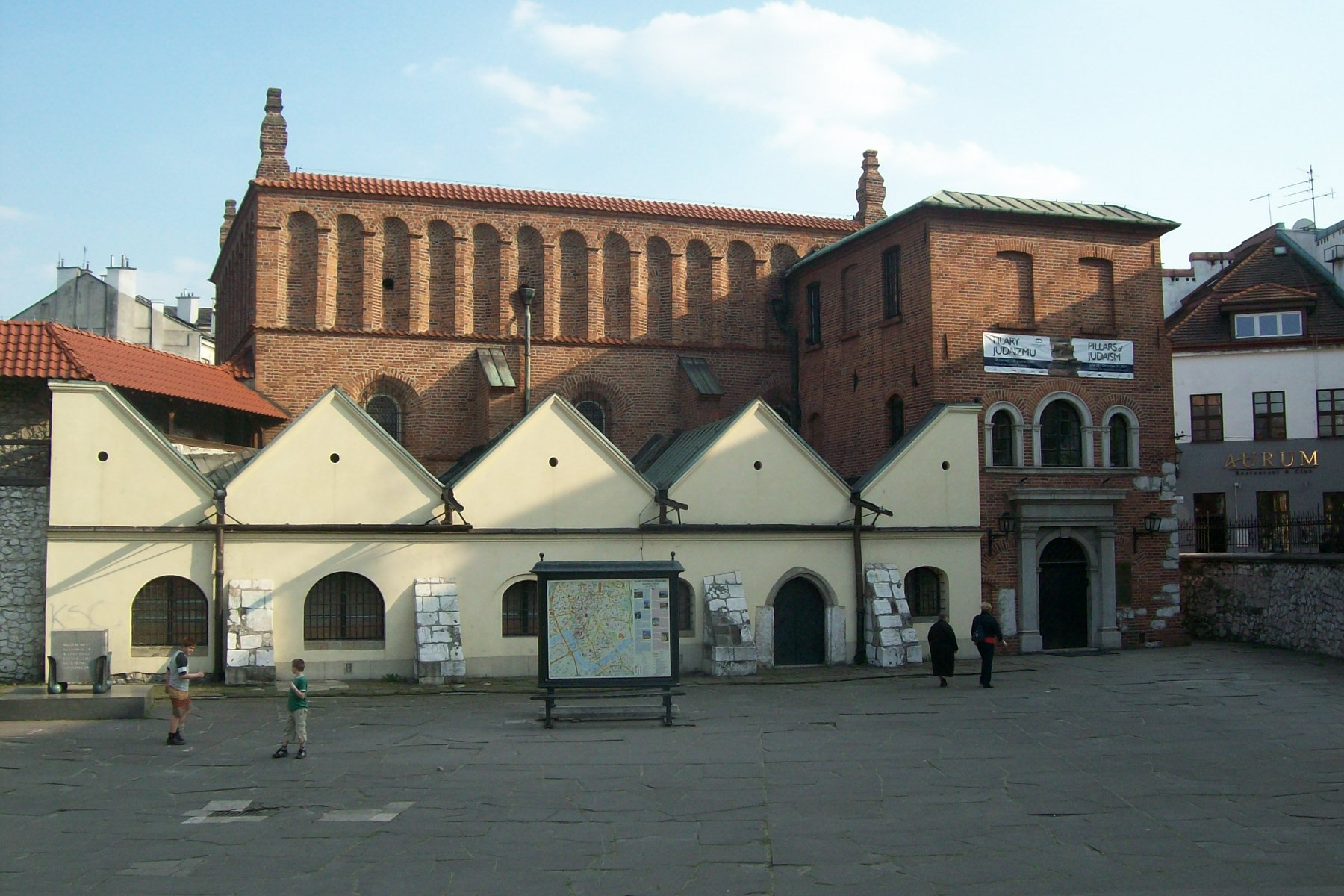 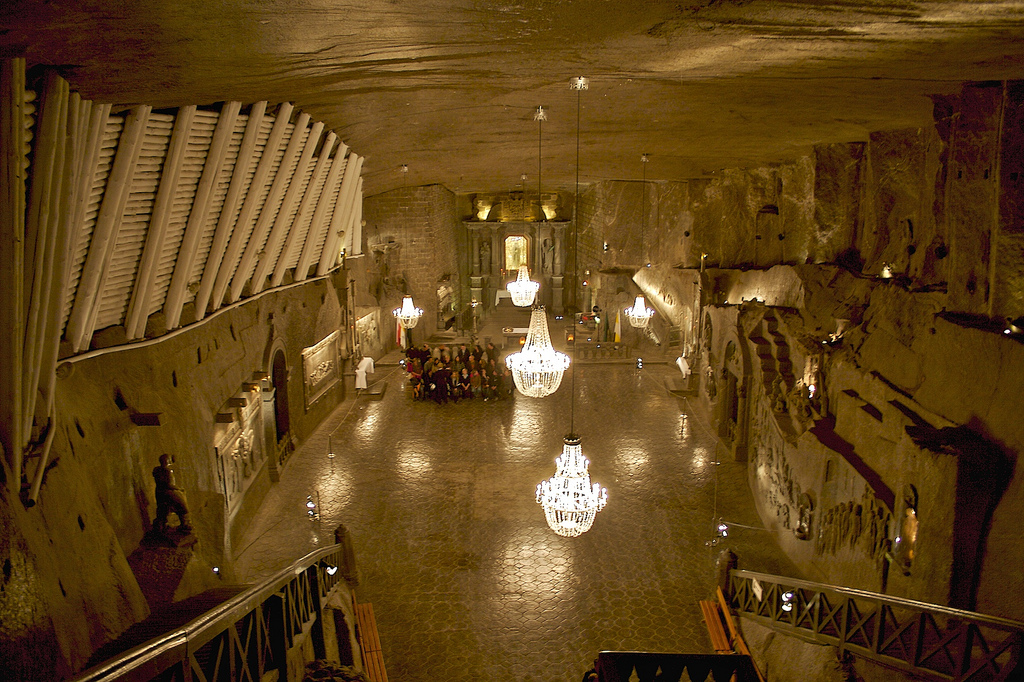 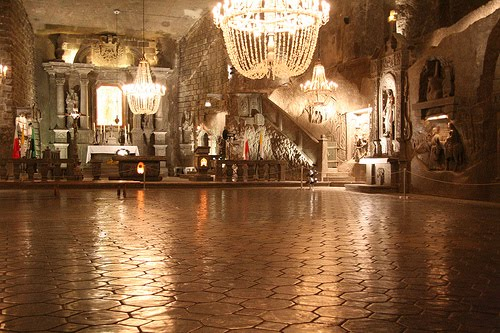 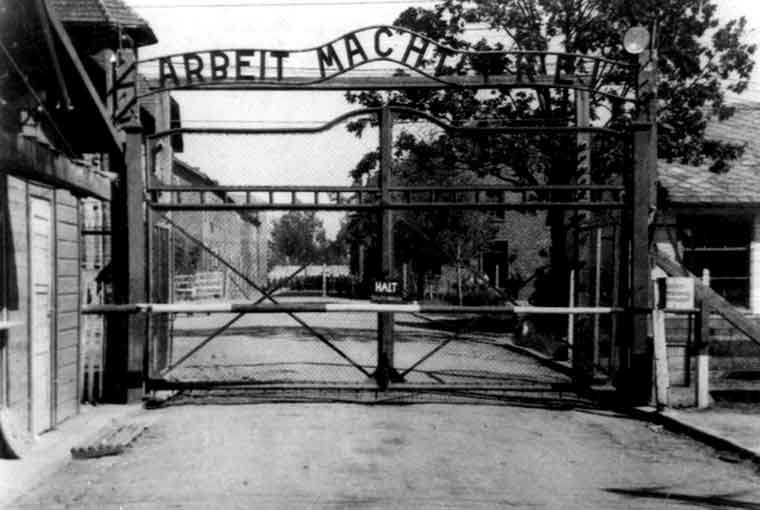 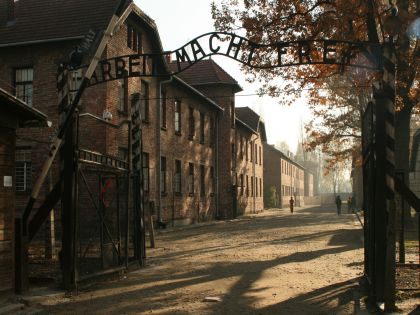 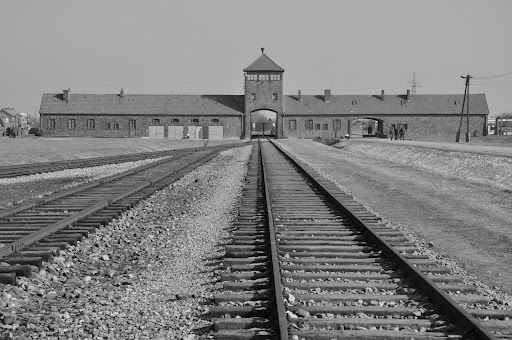 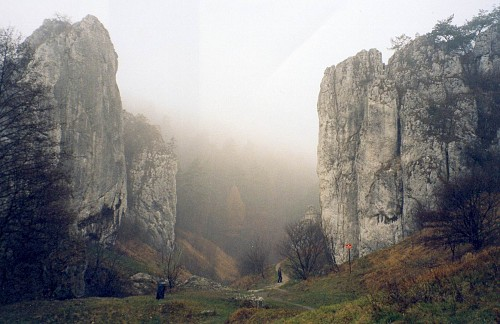 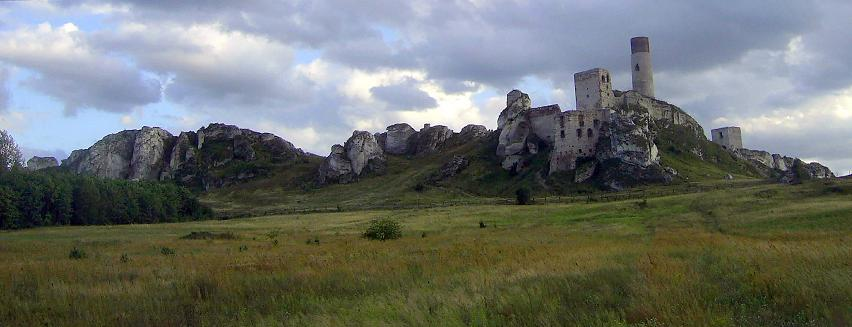 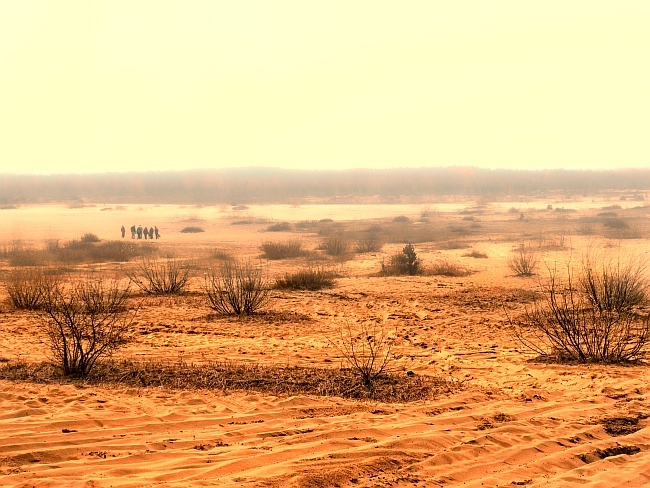 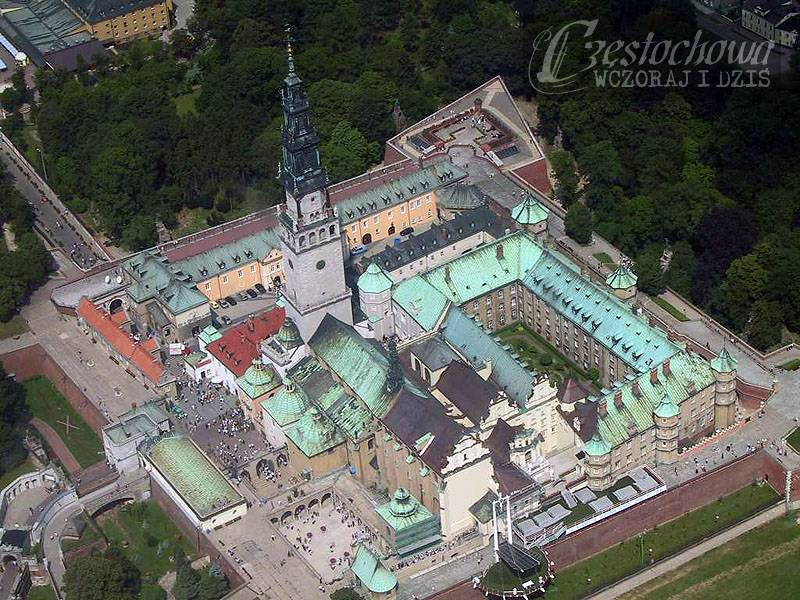 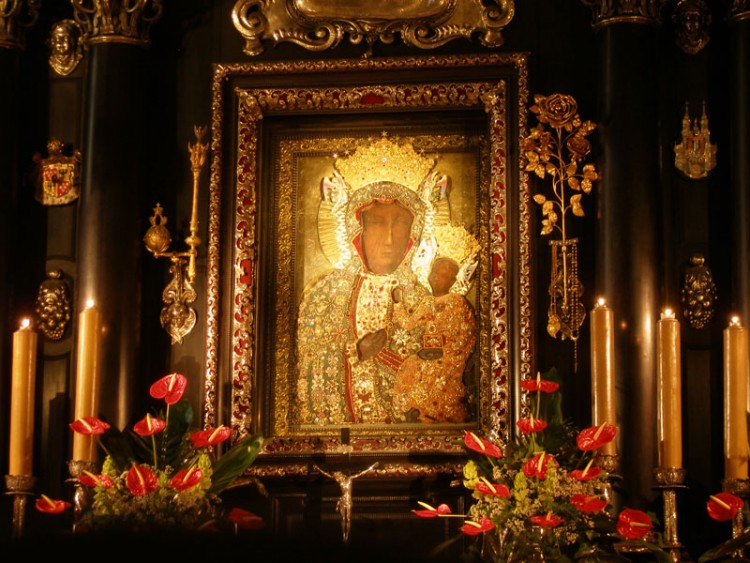 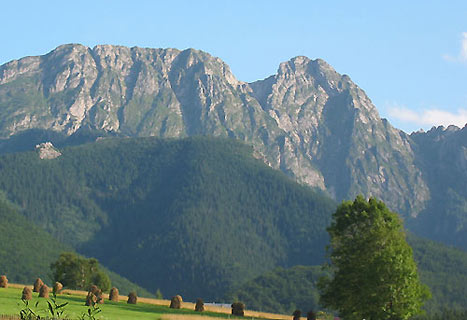 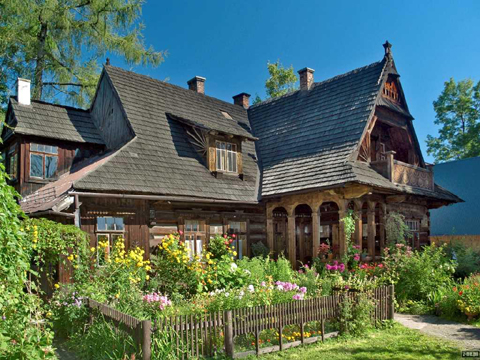 Wrocław
Rozloha: 293 km2
Počet obyvatel: 633 000 
Dolnoslezské vojvodství
Leží na řece Odře
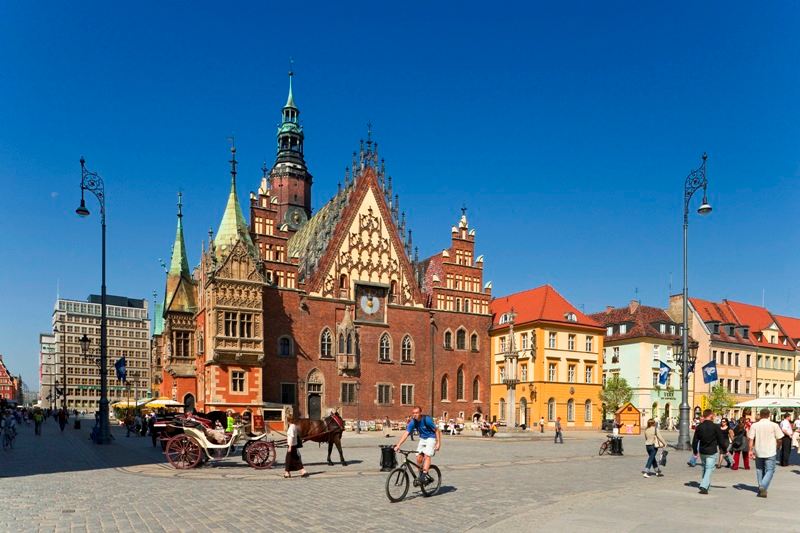 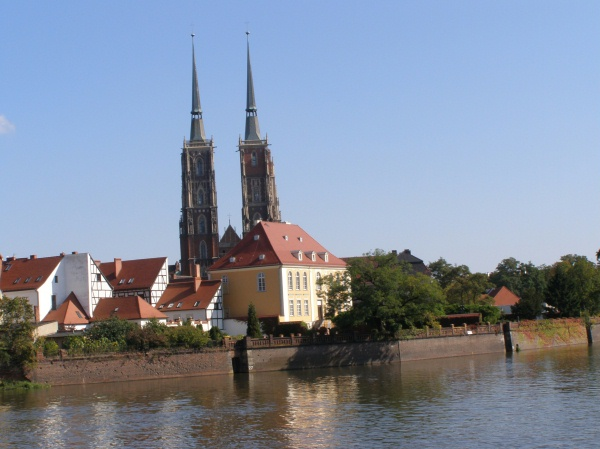 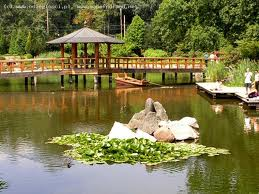 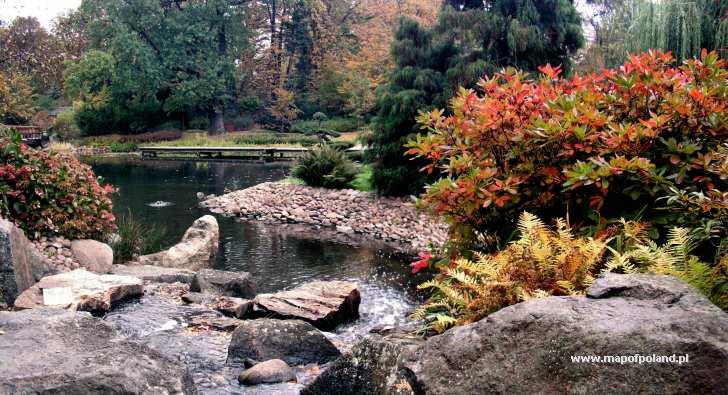 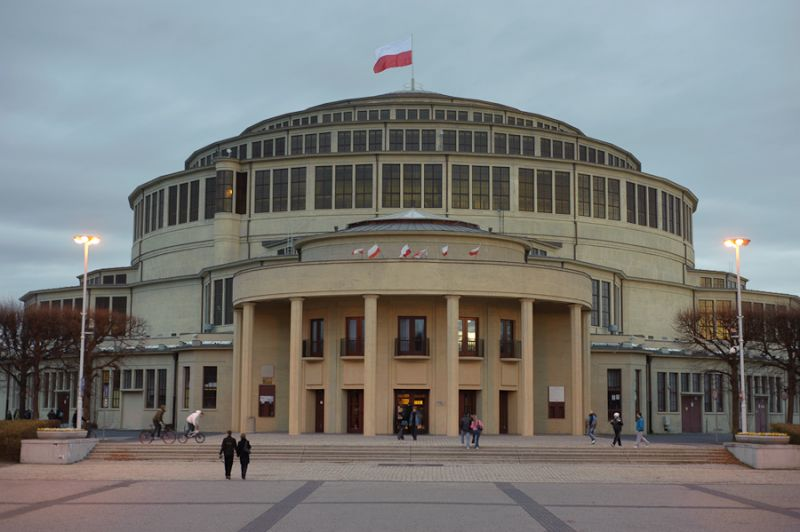 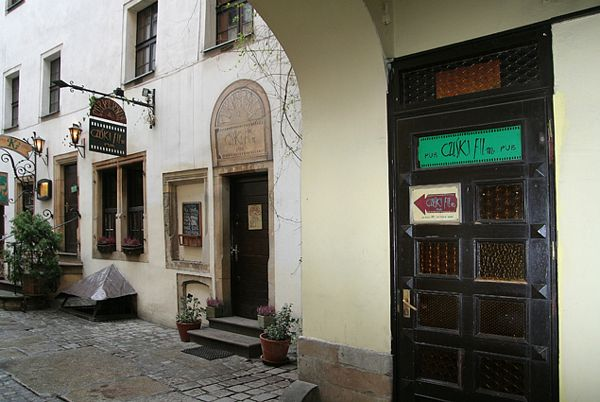 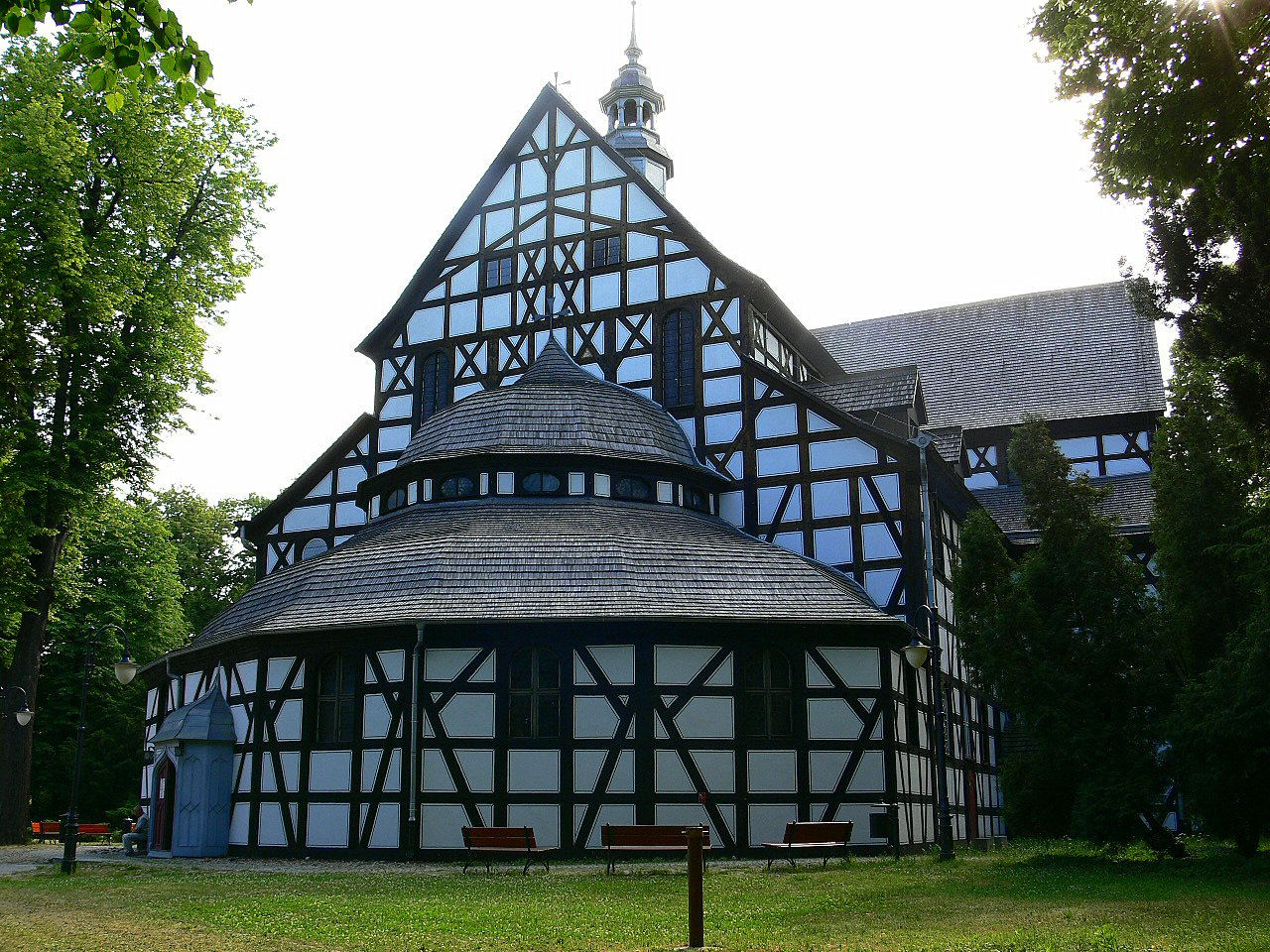 Poznań
Velkopolské vojvodství
Rozloha: 262 km2, 
Počet obyvatel: 550 000 
Leží na řece Warta
2 zoologické zahrady
Univerzita A. Mickiewicze
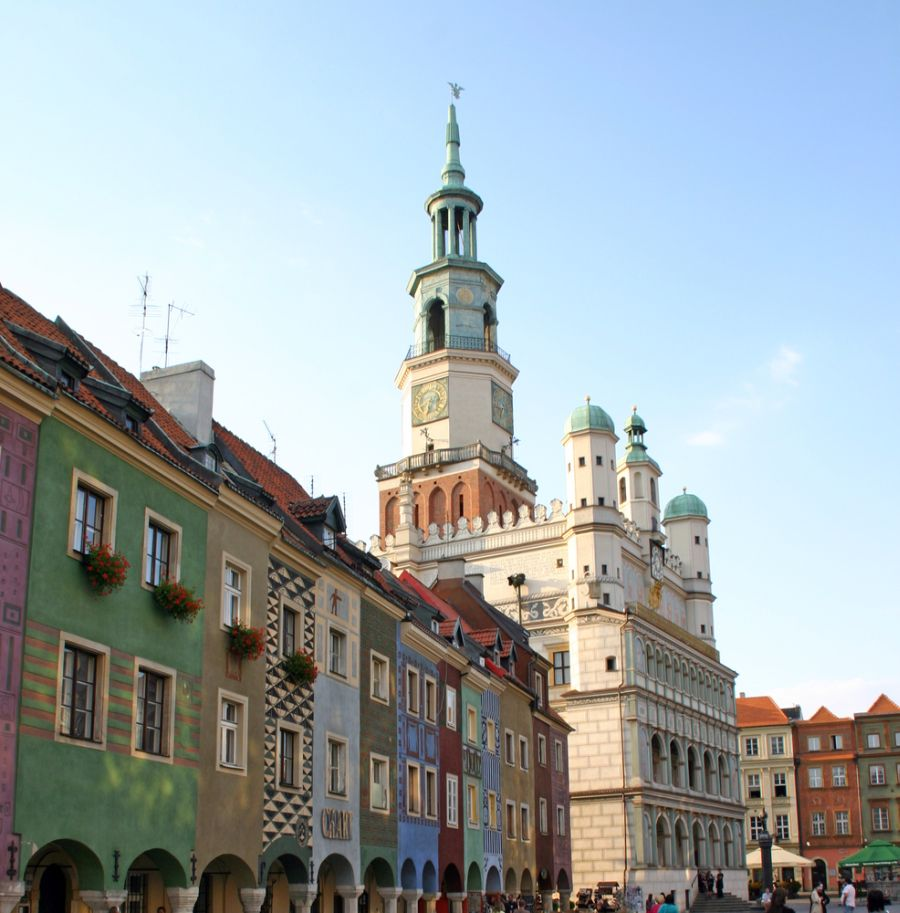 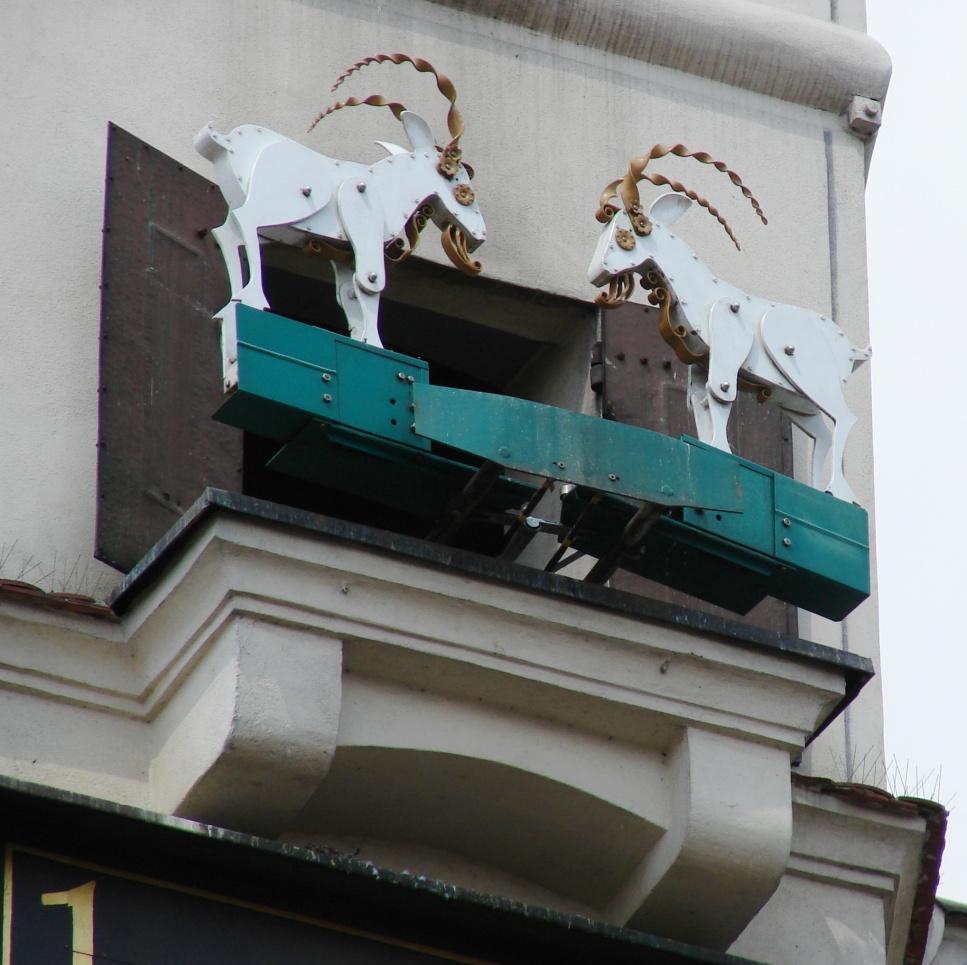 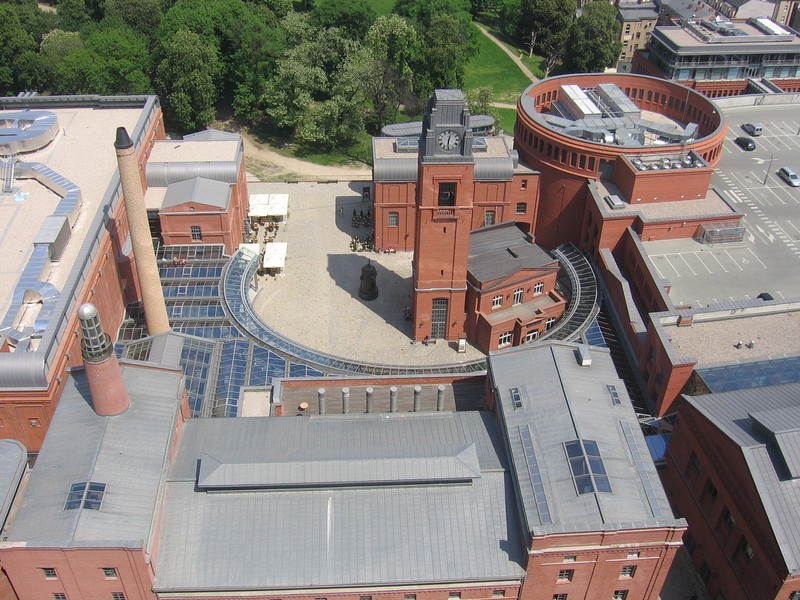 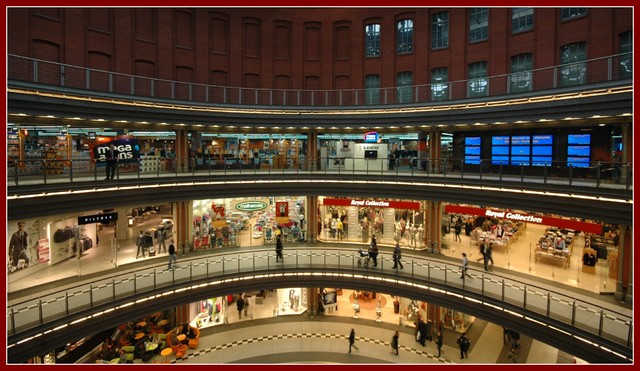 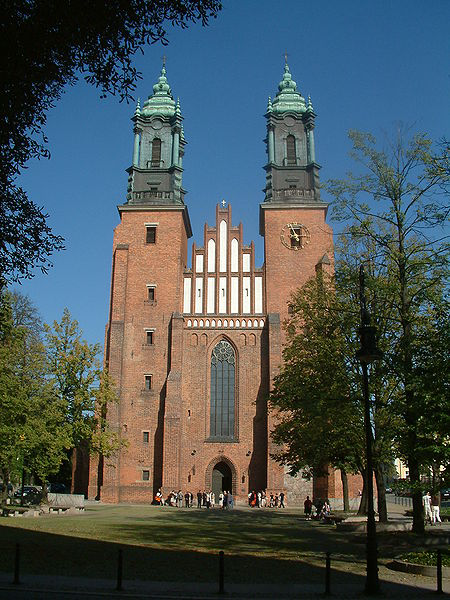 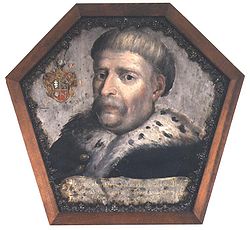 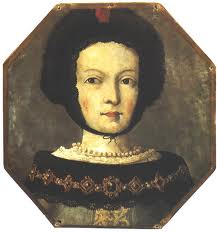 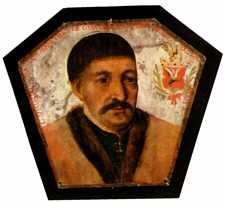 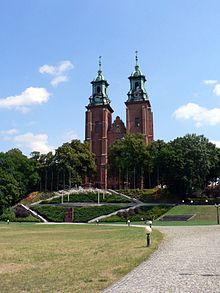 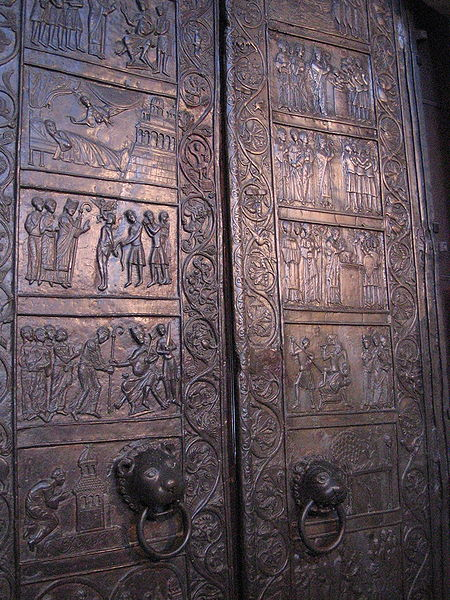 Toruń
Rozloha: 115 km2
Počet obyvatel: 206 000
Leží na řece Visle
Kujavsko-pomořanské vojvodství
Mikuláš Koperník
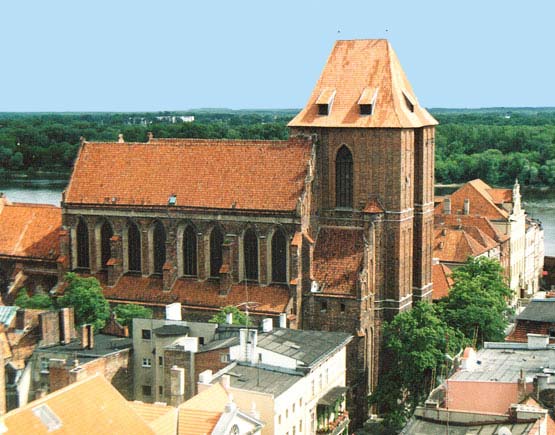 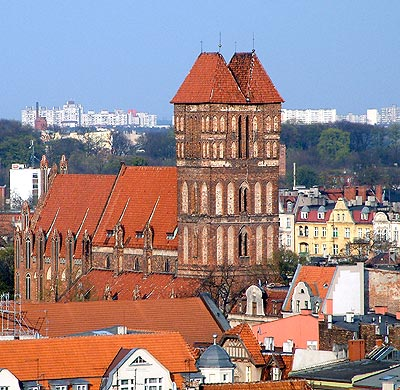 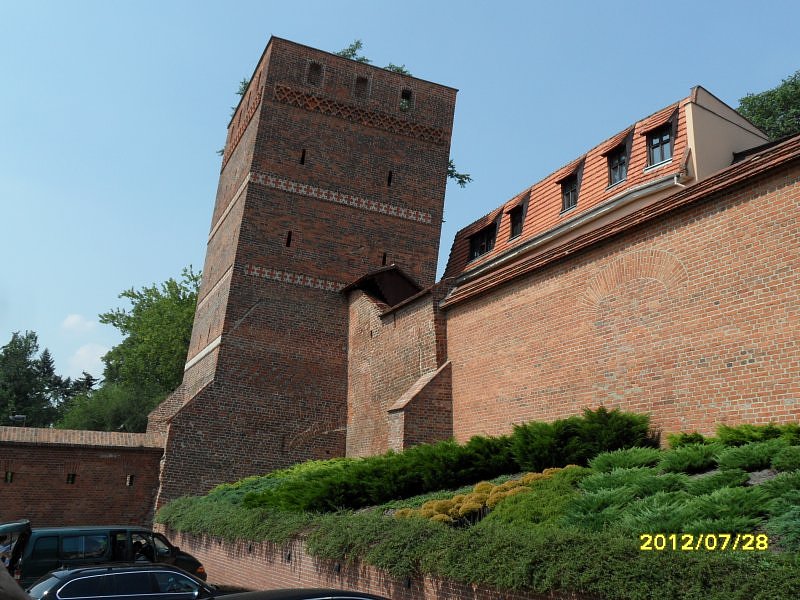 Łódź
Rozloha 293 km2
Počet obyvatel: 737 000 (3. největší)
Leží na řece Ner
Lodžské vojvodství
Univerzitní město – 6 státních a 22 soukromých vysokých škol
    (Státní filmová škola)
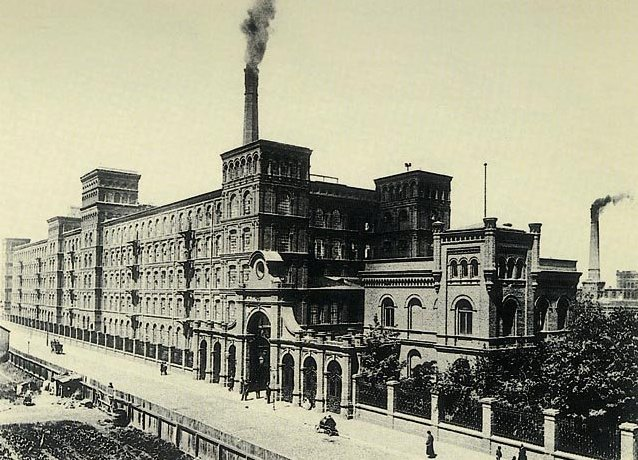 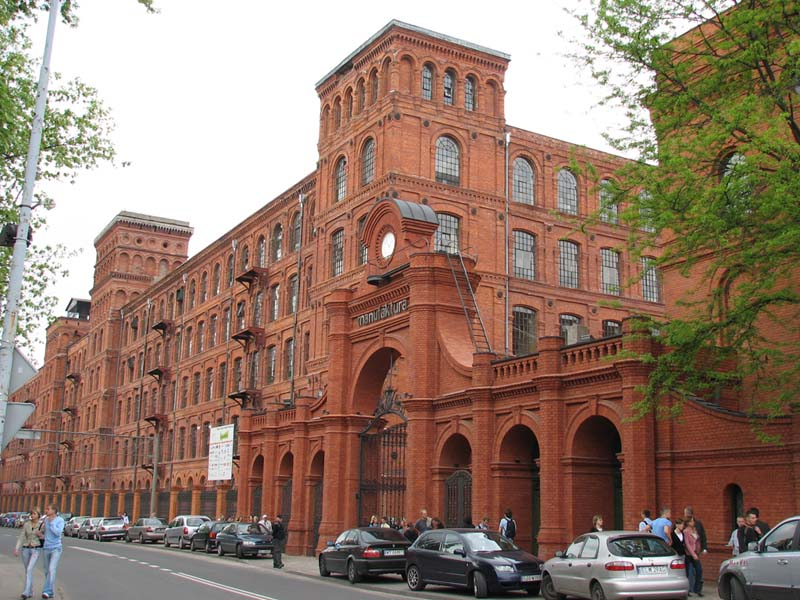 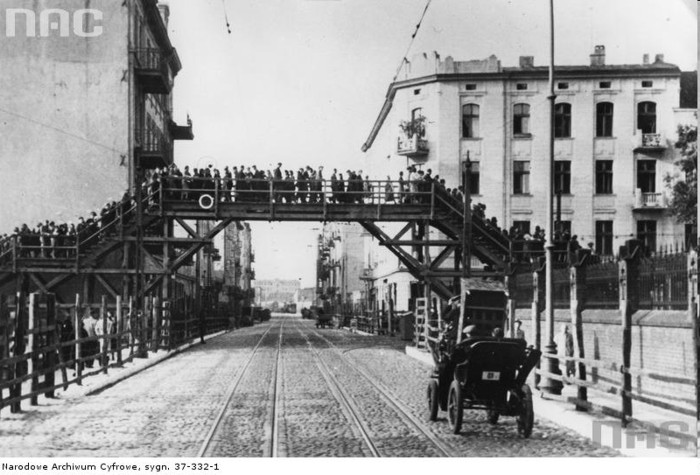 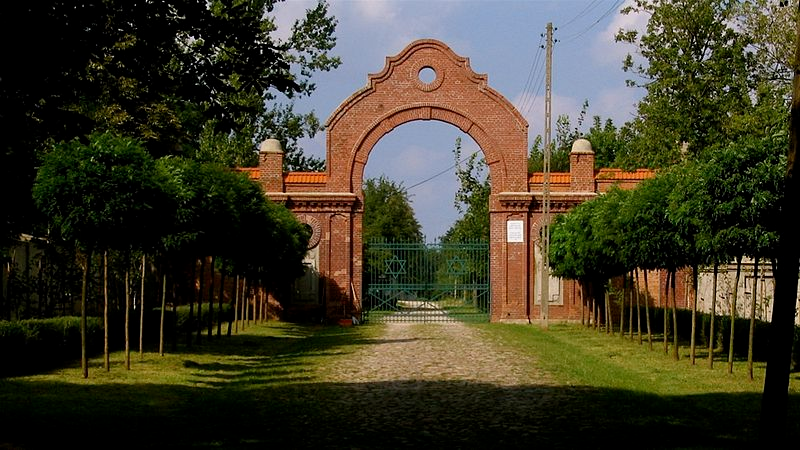 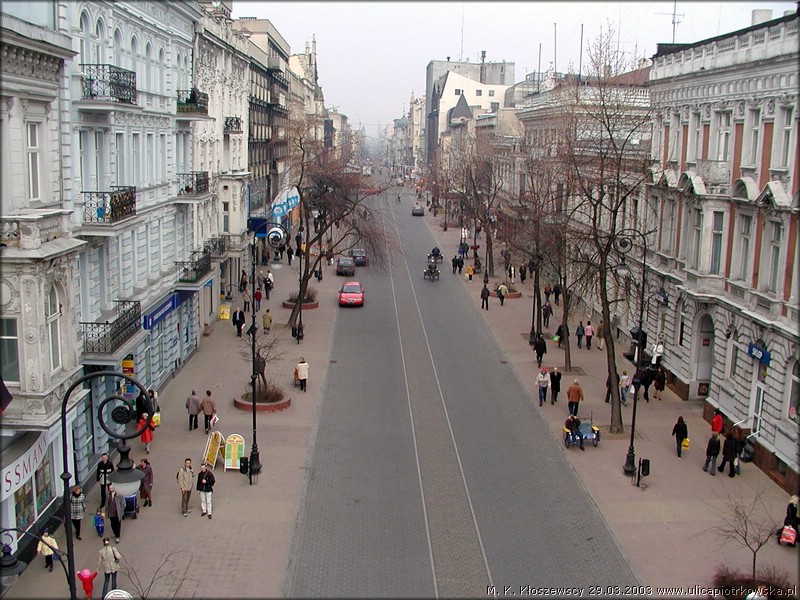 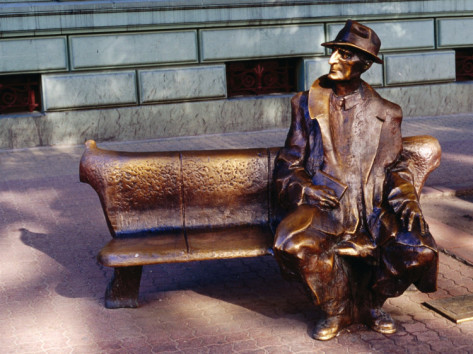 Gdańsk
Rozloha: 261 km2
Počet obyvatel: 456 000
Pomořanské vojvodství
Přístav
Trójmiasto (Gdańsk, Gdynia, Sopot)
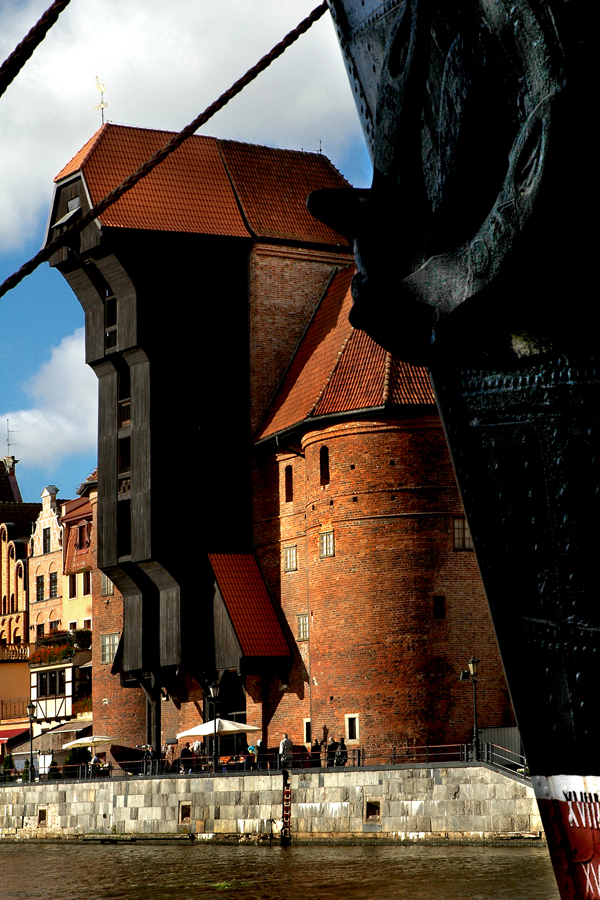 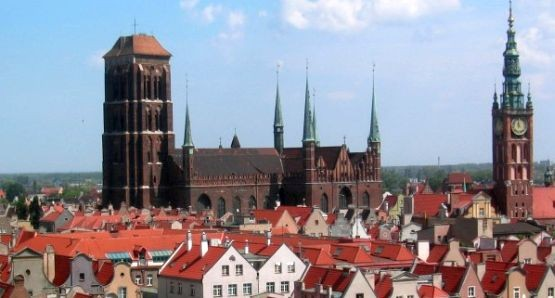 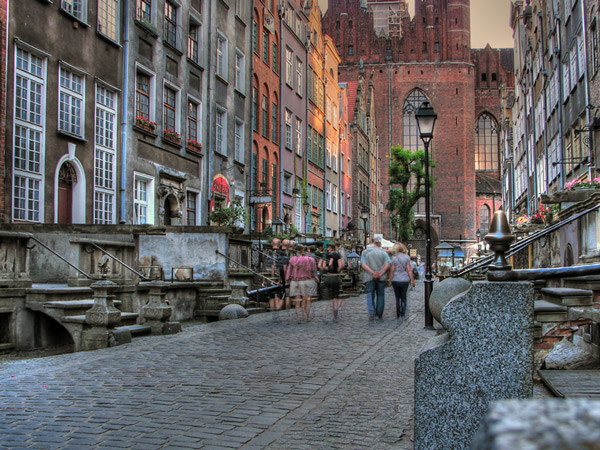 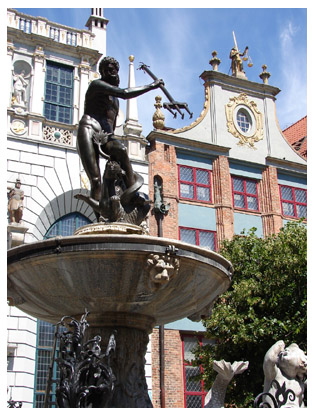 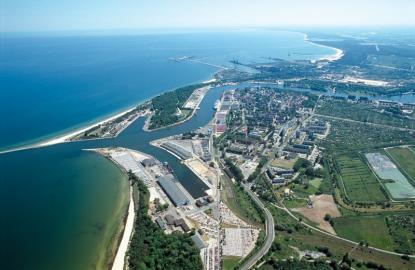 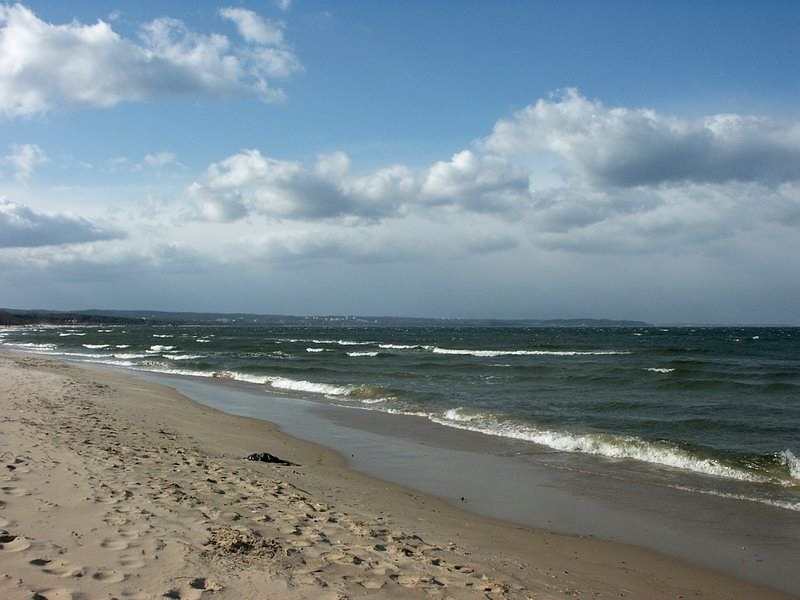 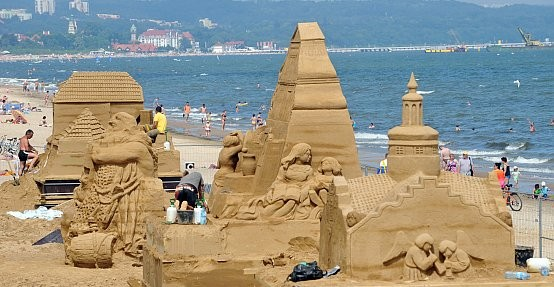 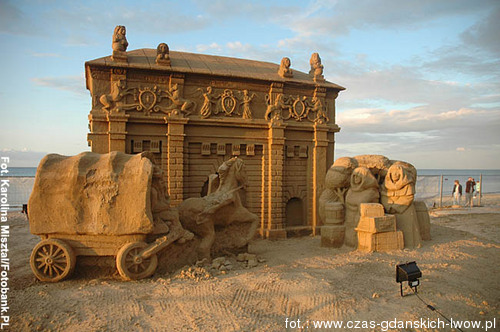 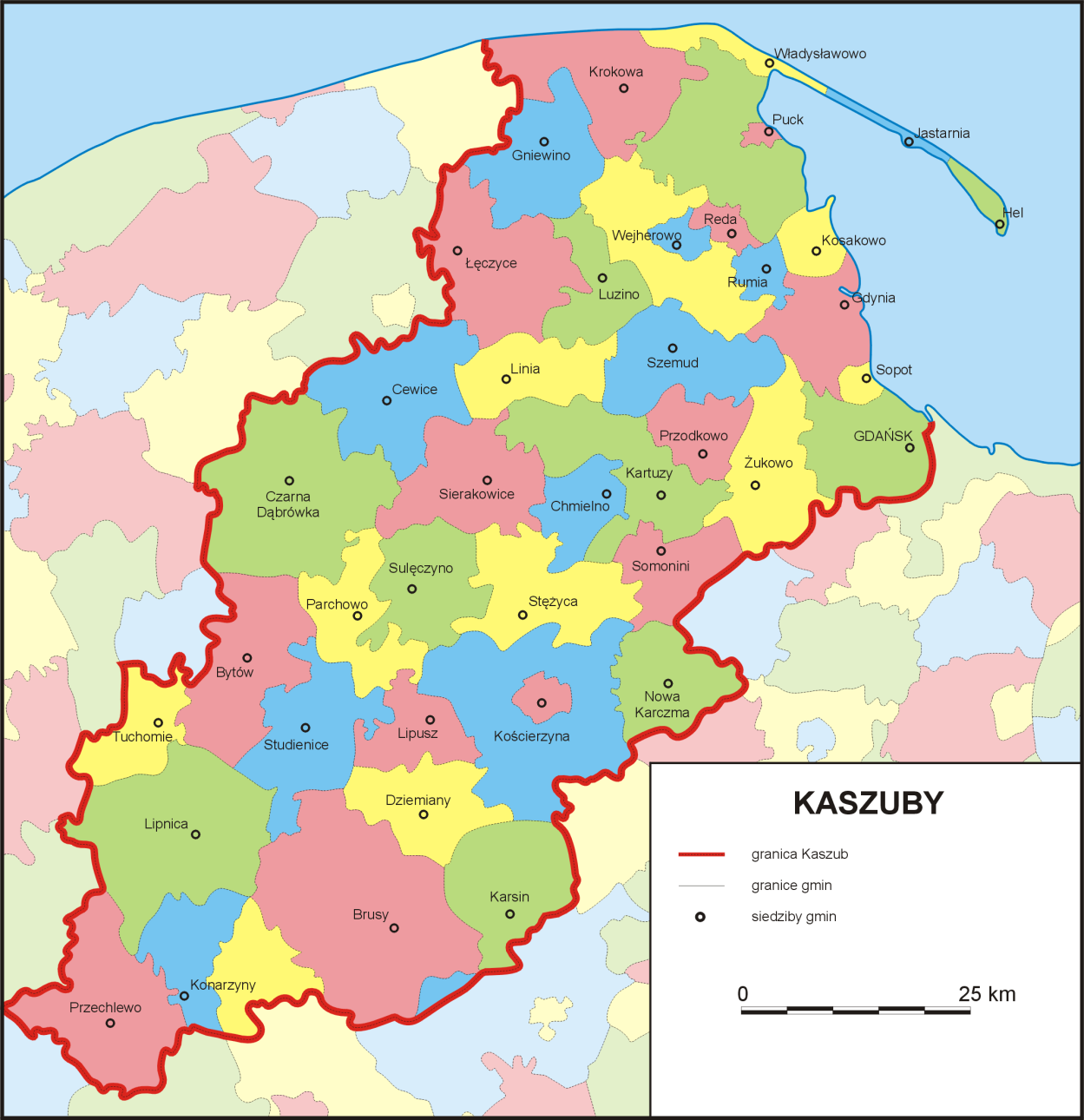 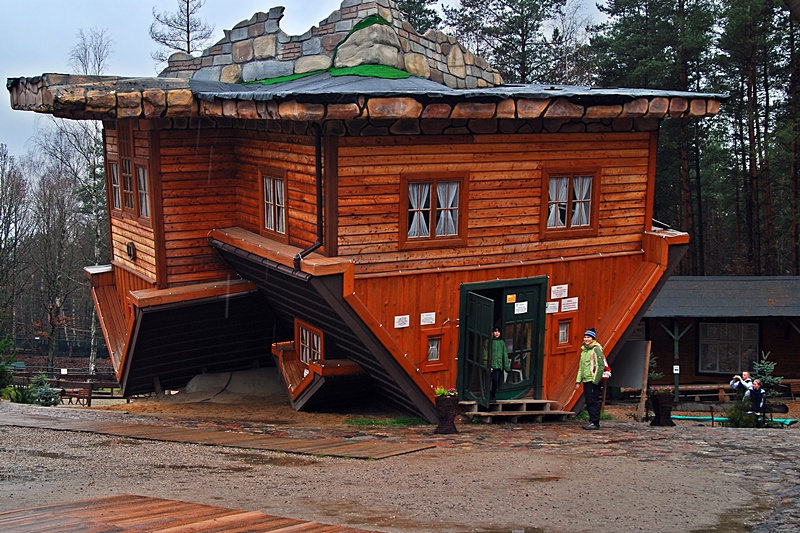 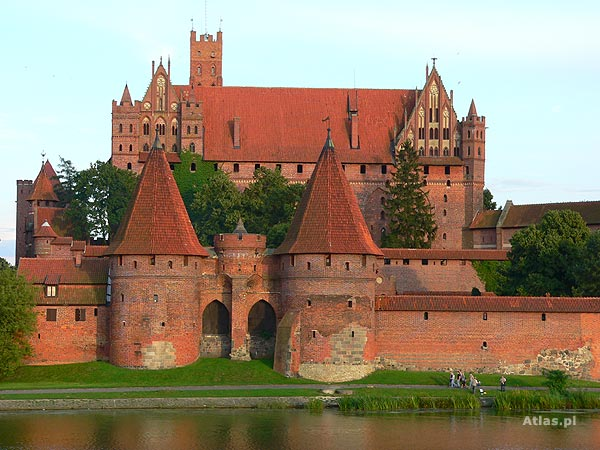 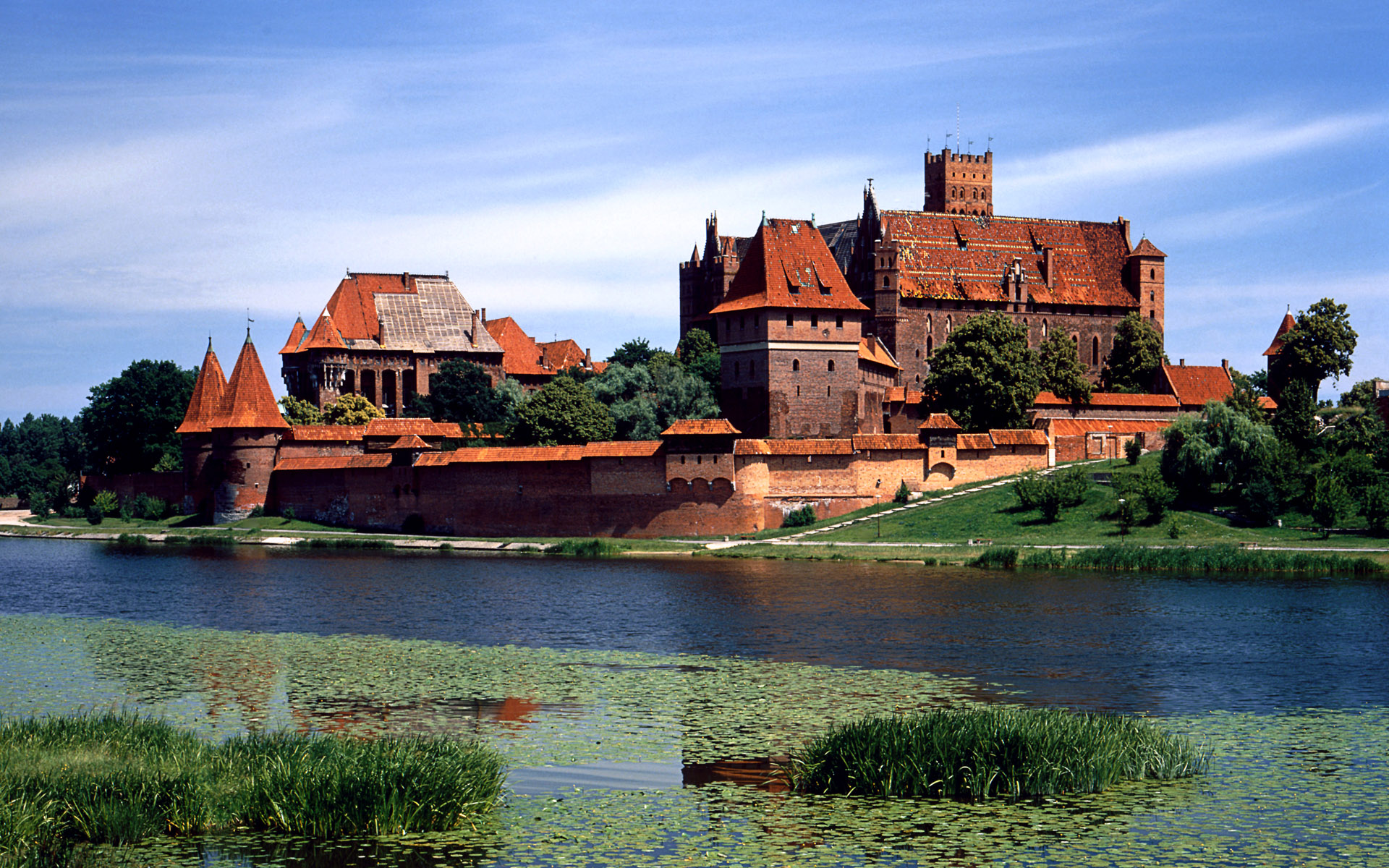 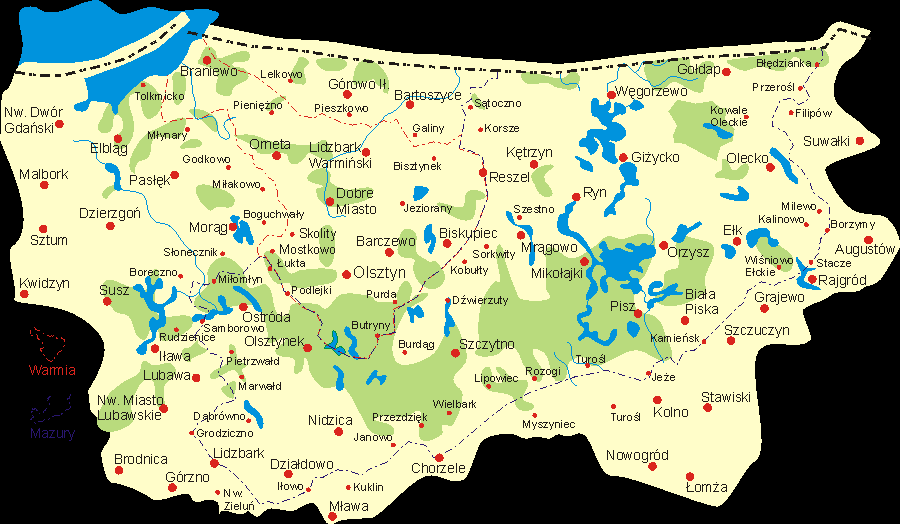 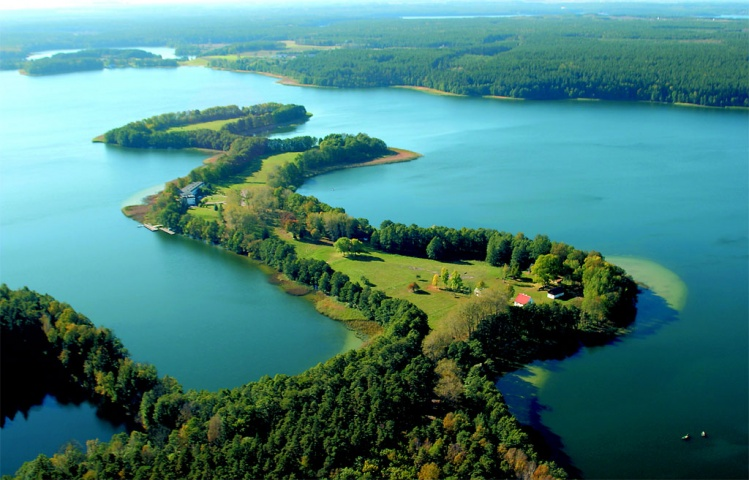 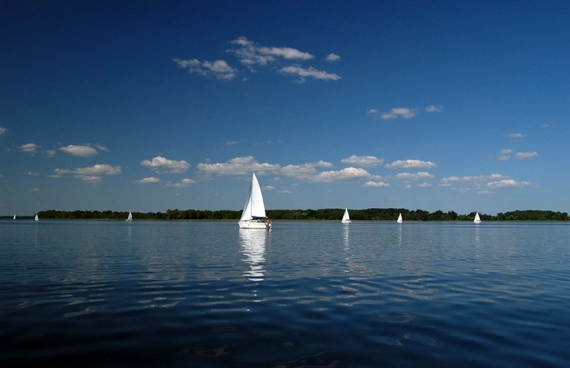 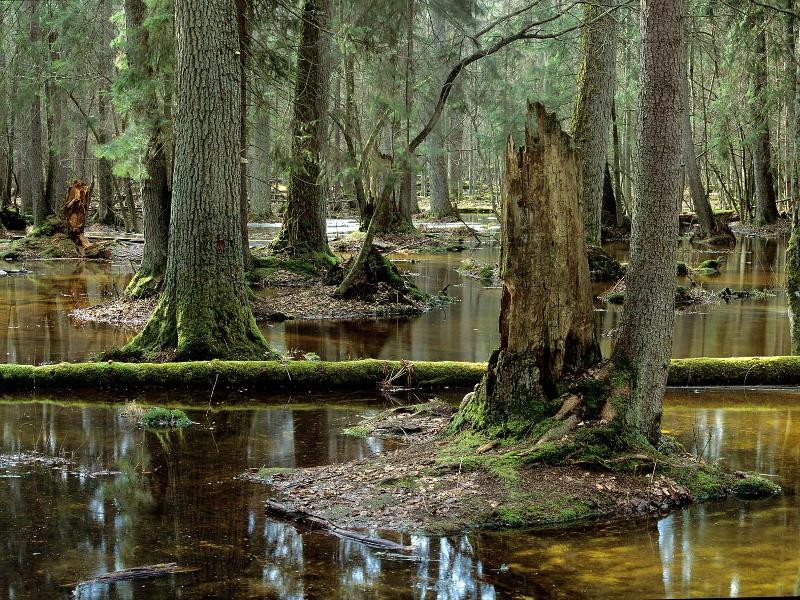 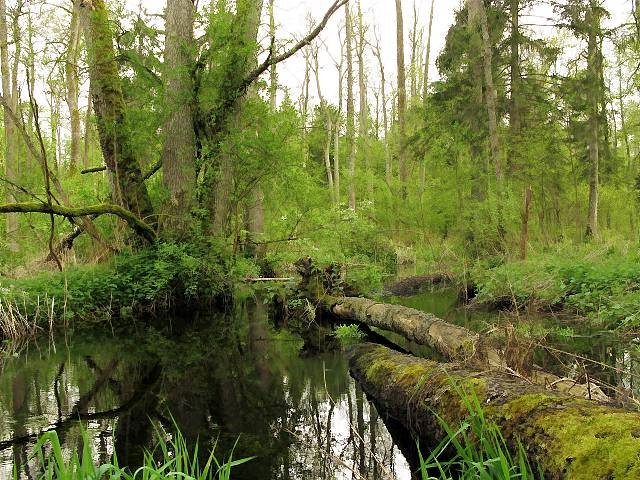 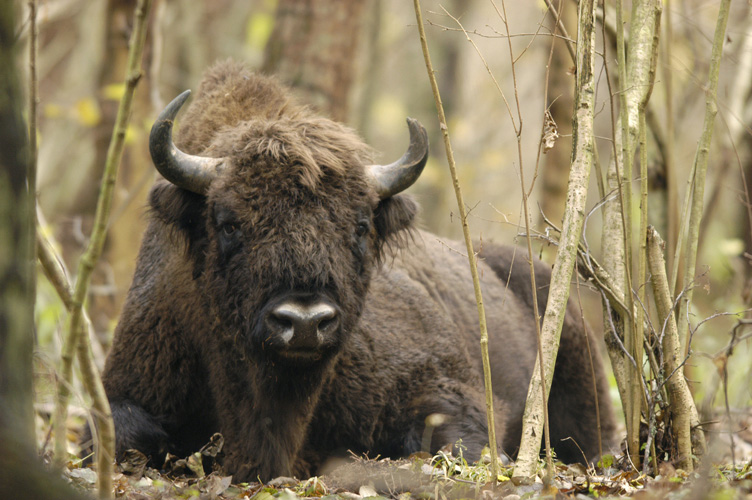 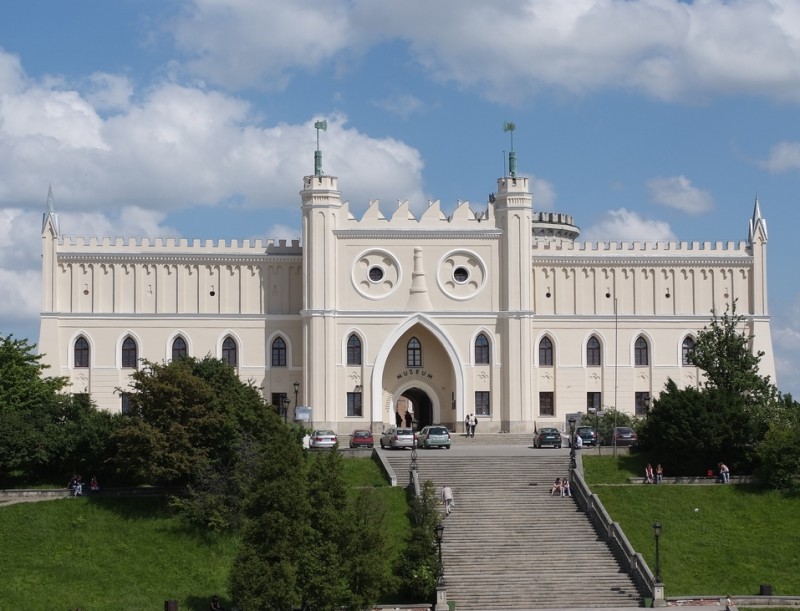 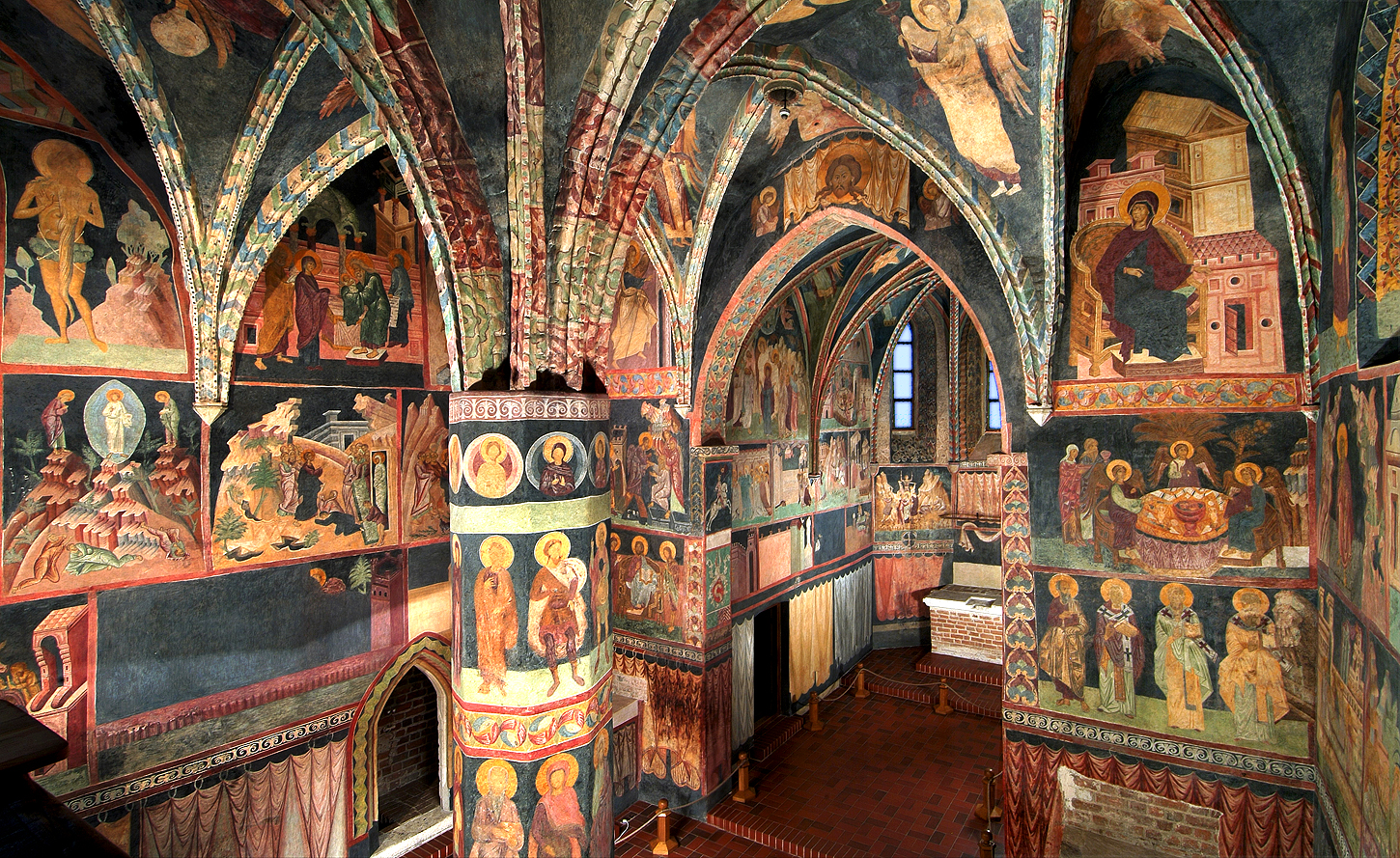 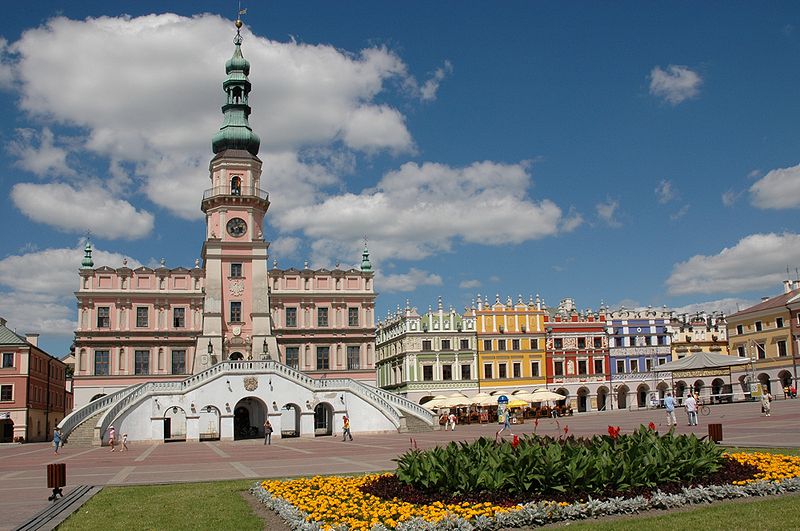 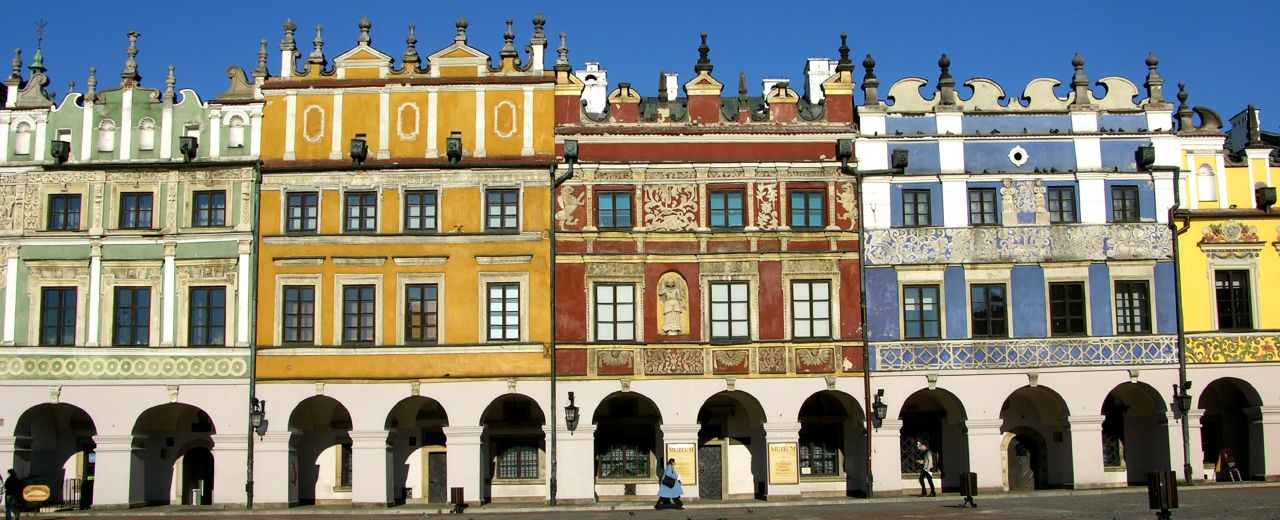 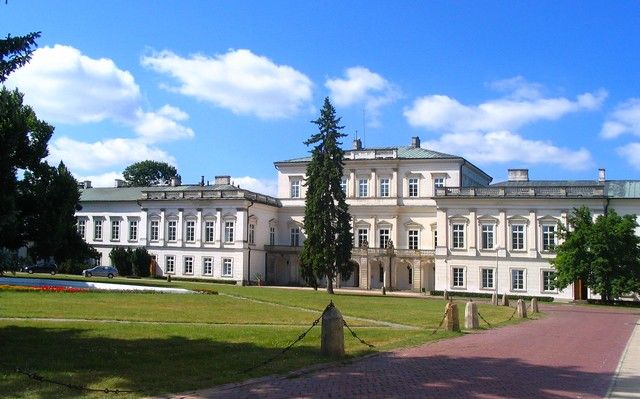 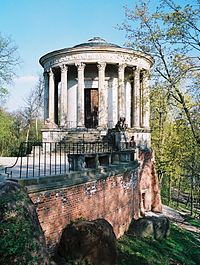 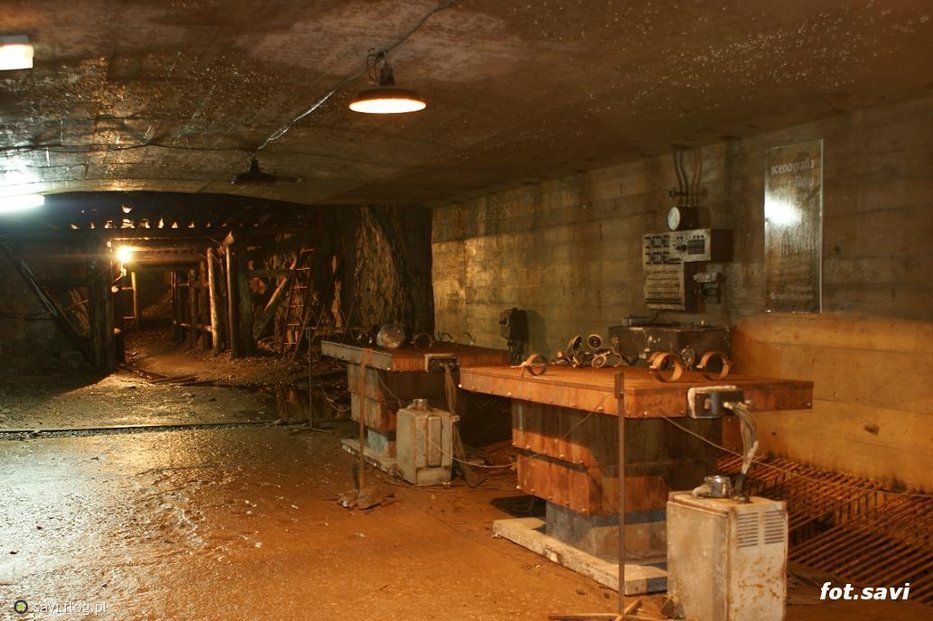 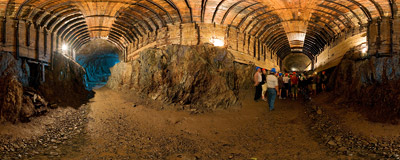